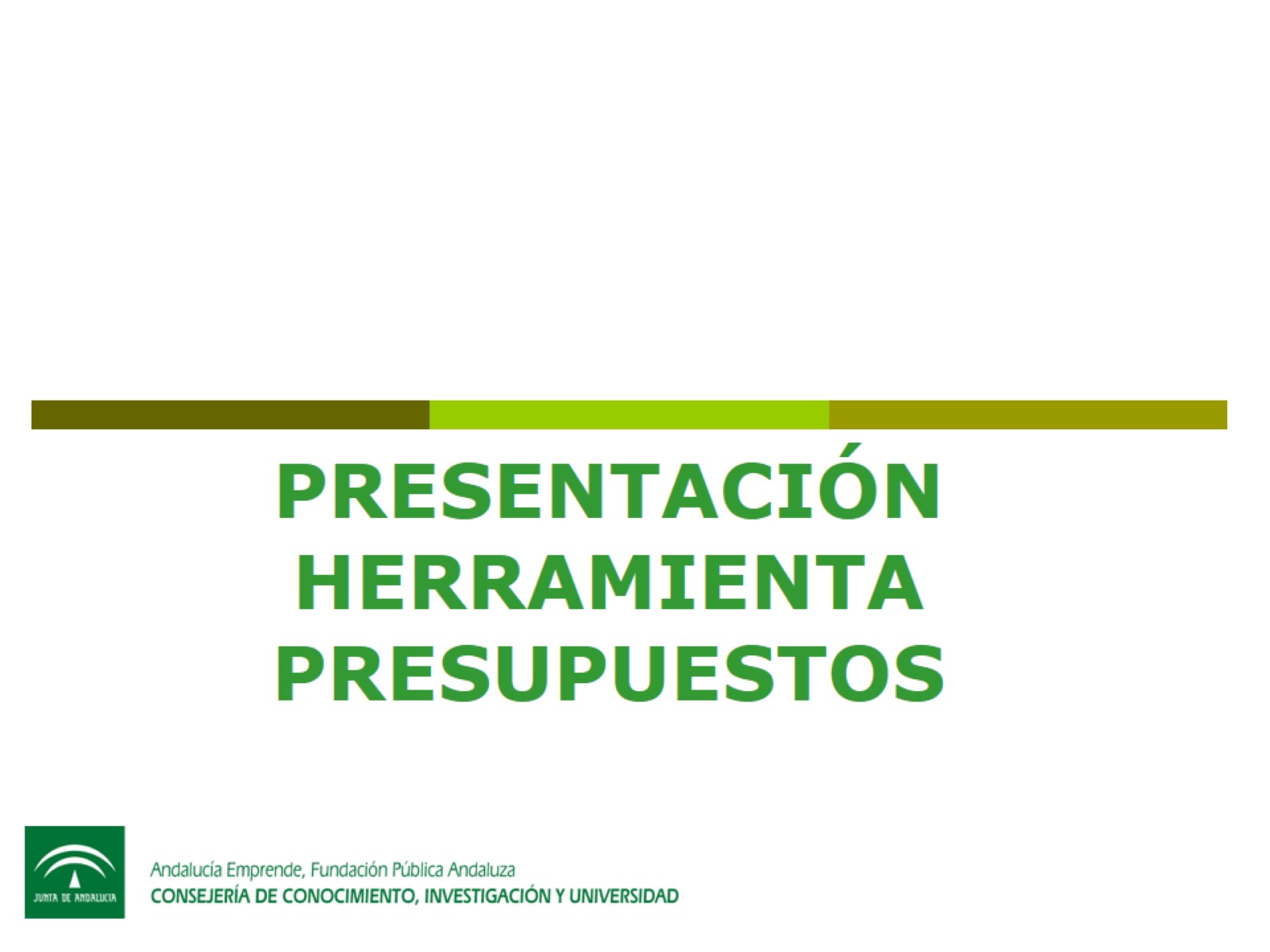 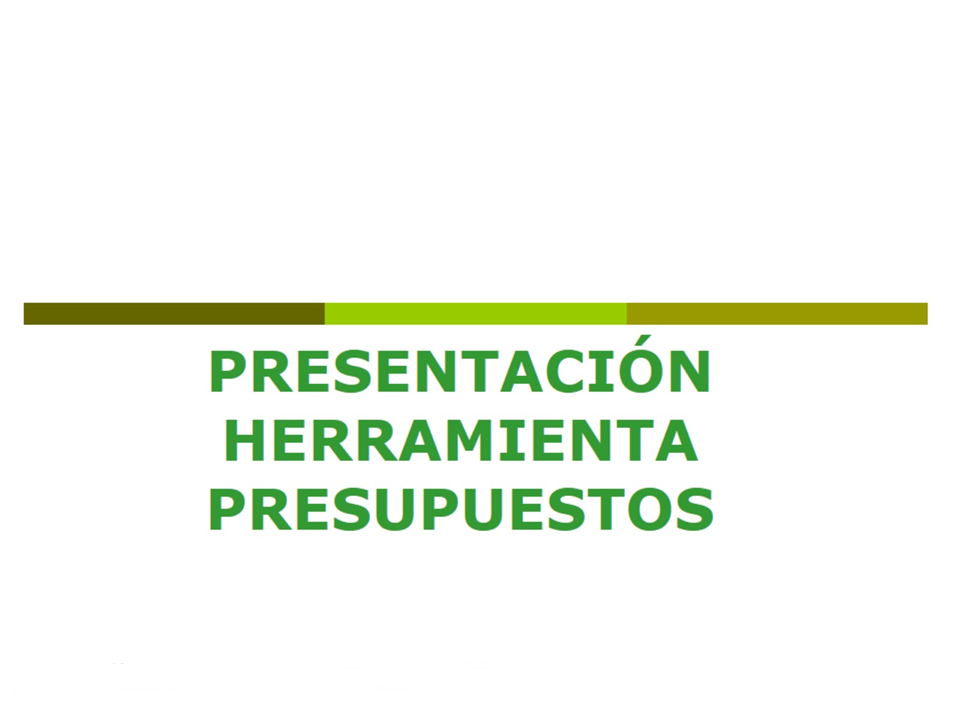 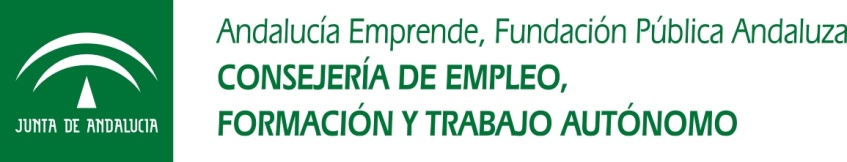 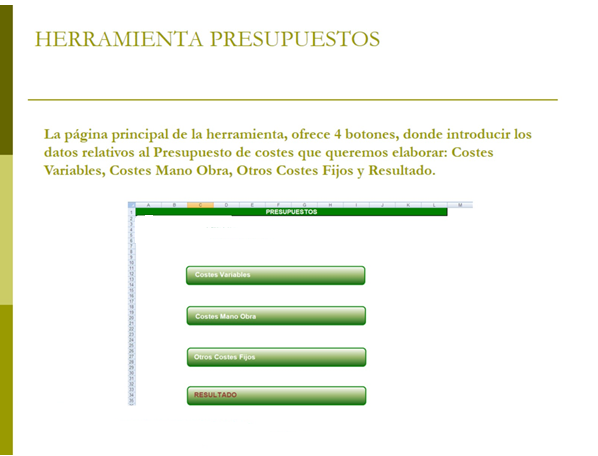 HERRAMIENTA PRESUPUESTOS
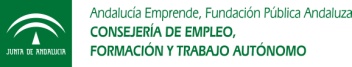 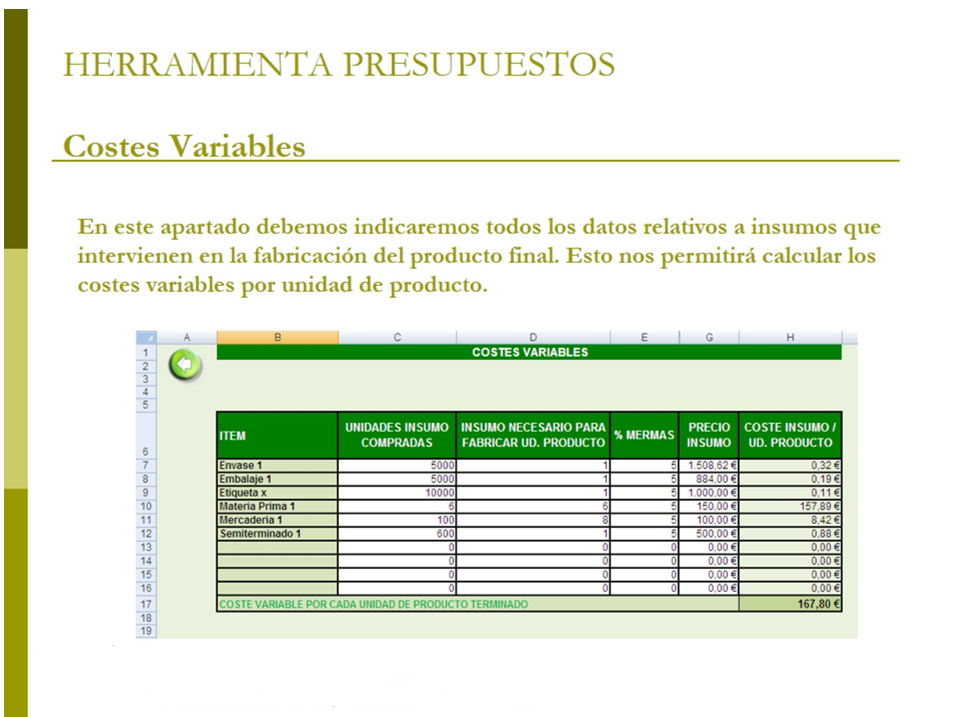 HERRAMIENTA PRESUPUESTOSCostes Variables
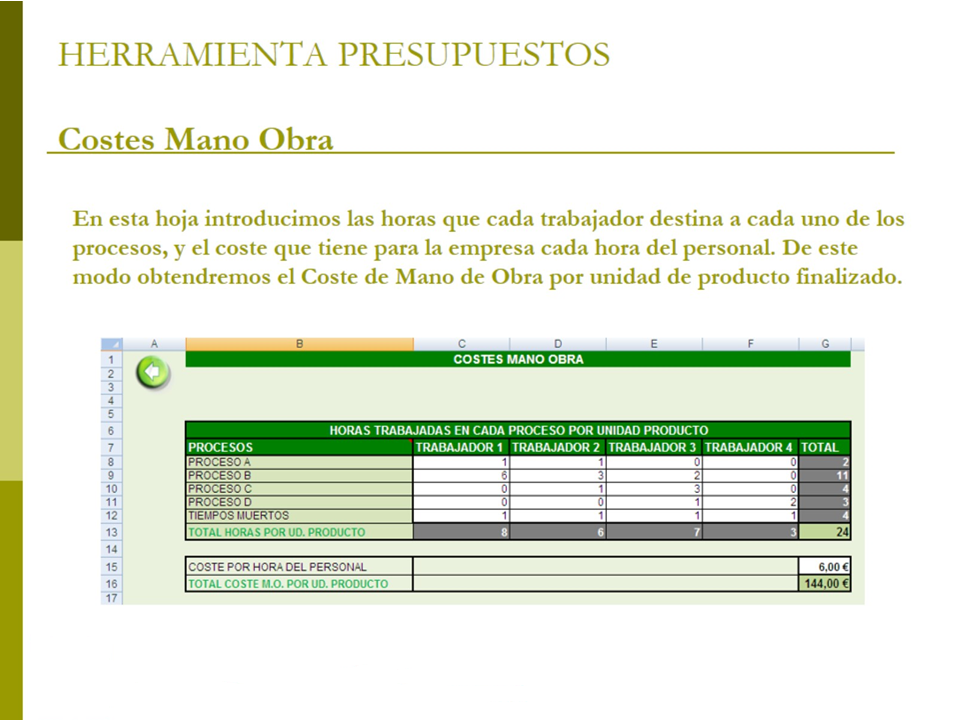 HERRAMIENTA PRESUPUESTOSCostes Mano Obra
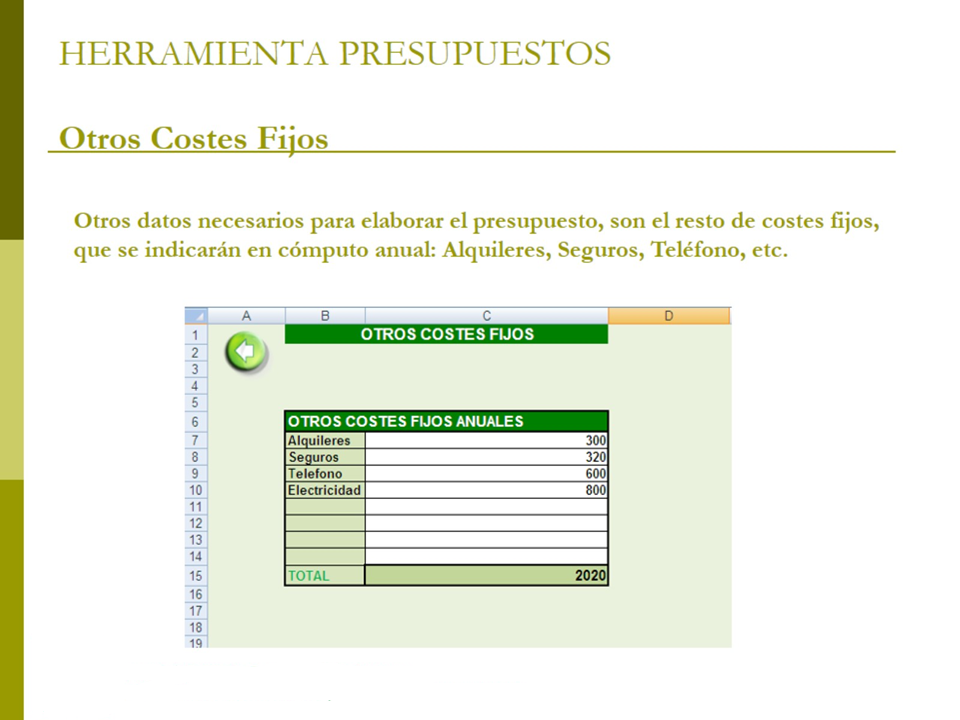 HERRAMIENTA PRESUPUESTOSOtros Costes Fijos
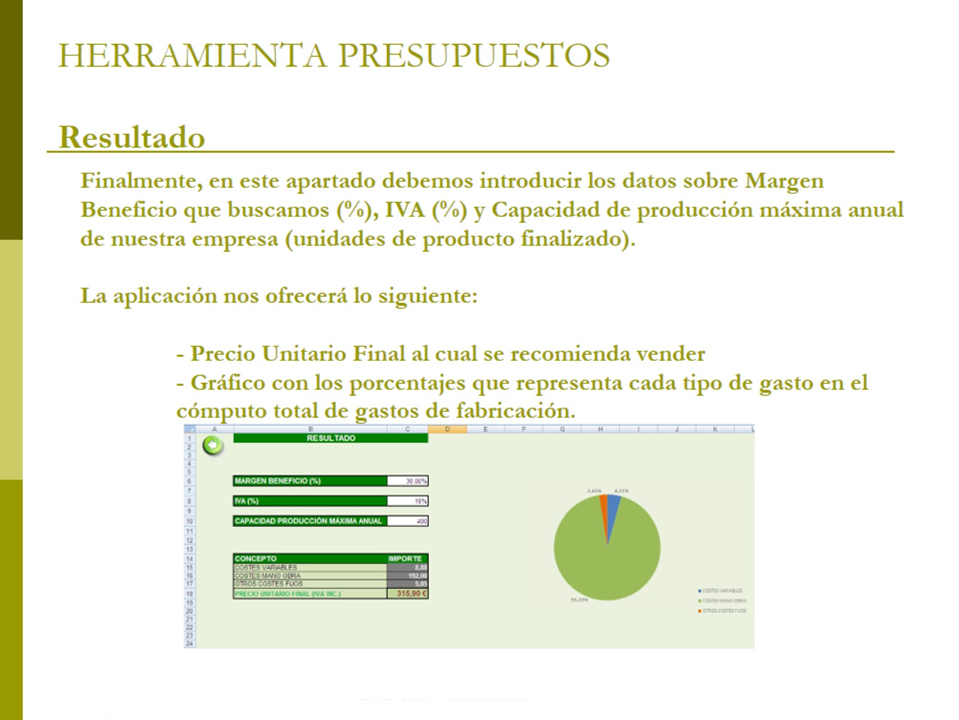 HERRAMIENTA PRESUPUESTOSResultado